Greater Nottingham Strategic Plan
Growth Options Consultation
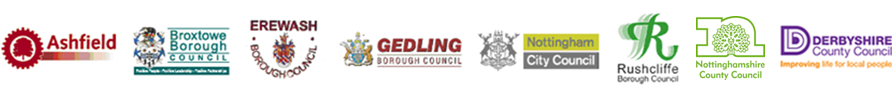 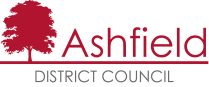 Regulation 18
First formal stage
Seeking views on scope and content of Strategic Plan
Statutory – so must have regard to representations
Prior to developing a strategy – helps to inform one.
Not settled on growth assumptions – quantum and distribution at the next stage.
Includes other maters which the NPPF tells us are strategic matters.
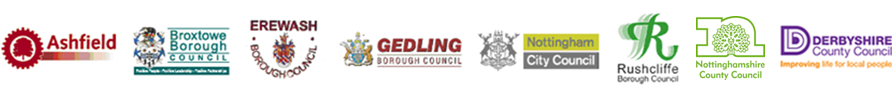 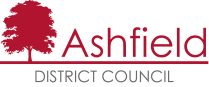 Content
Overall Strategy 
Green and Blue Infrastructure and the Natural Environment
Green Belt
Working in Greater Nottingham
Living in Greater Nottingham
City and Town Centres
Designing Good Places
Infrastructure to Support Growth
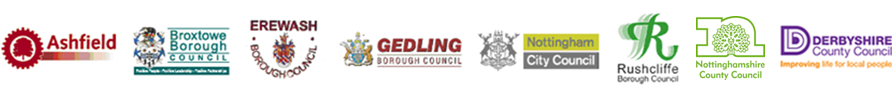 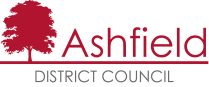 Greater Nottingham Vision
(a)	Addressing the causes of climate change and the mitigation of its effects;
(b)	Ensuring new development contributes to carbon neutrality;
(c)	Providing for a quantum of new homes that meets the needs of the existing population, and balances 	economic aspirations with environmental constraints;
(d)	Providing the right type of homes to meet the needs of our diverse communities;
(e)	Providing for economic development that generates sufficient new jobs, and moves the economy to 	one with higher value, low carbon credentials;
(f)	Provides for vibrant and viable city and town centres;
(g)	Ensuring new development provides net environmental gain, including increasing biodiversity;
(h)	Ensuring “good growth” by providing well designed new homes and premises that are supported by 	the necessary infrastructure, especially green and blue infrastructure (see Glossary);
(i)	Guiding good place making, reflecting local distinctiveness and character, to create sustainable and 	regenerate places that people want to live and work in, and that are well connected with the rest of 	the area to reduce the need to travel; and
(j)	Creating the conditions to enable strong, cohesive and safe communities and a healthier population.
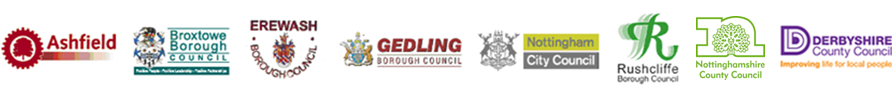 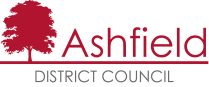 Overall strategy
Distribution Options:
Urban intensification/concentration
Focus on key settlements with or capable of providing infrastructure
Includes new settlement option
Green Infrastructure-led growth option
Focus on accessible locations
How do Growth Options study conclusions link to these options?
Housing Need Options:
What factors could justify departing from the standard methodology?
Eg, major new infrastructure, meeting affordable housing need, environmental constraints.
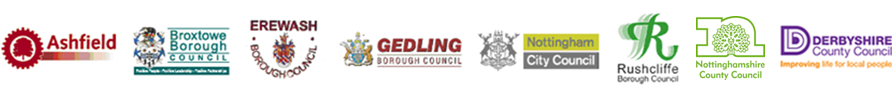 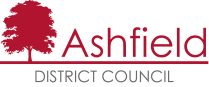 Other strategic matters - 1
How do we ensure new growth is supported for and provides new Green and Blue Infrastructure?
Should we maintain the principle of the Green Belt?
If the Green Belt is reviewed, what factors would need to be taken into account?
What quantum of employment development will support our economic aspirations?
How can we support the recovery and growth of the economy?
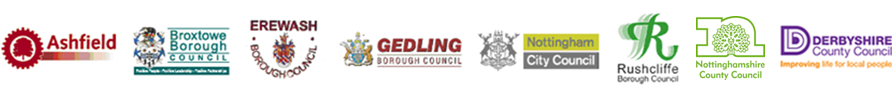 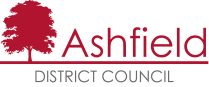 Other strategic matters - 2
What types of homes should be provided?
How many homes should be affordable?
How the Plan help our City and Town centres adapt and change?
How can the Plan ensure our place making results in places where people want to live and work?
What infrastructure will be needed to support new growth?
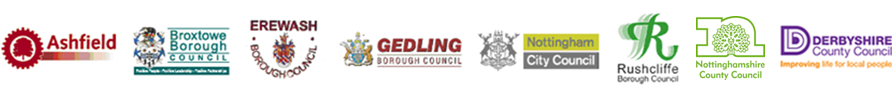 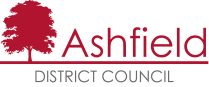 Next Steps
Consultation
Assess responses
Collate remaining evidence
Prepare a draft Strategic Plan (‘Preferred Option”)
Publish draft Strategic Plan January 2021
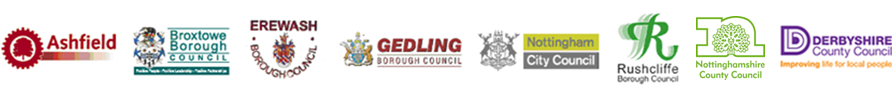 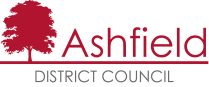